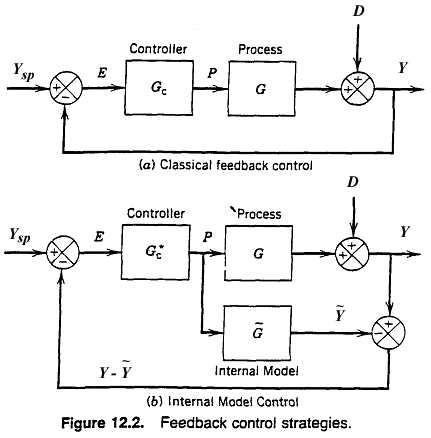 Chapter 12
Direct Synthesis
( G includes Gm, Gv)
1.  Specify closed-loop response (transfer function)
Chapter 12
2. Need process model,      (= GPGMGV)
3. Solve for Gc,
(12-3b)
Specify Closed – Loop Transfer Function
(first – order response, no offset)
Chapter 12
But other variations of (12-6) can be used (e.g., replace time delay
with polynomial approximation)
Derivation of PI Controller for FOPTD Process
Consider the standard first-order-plus-time-delay model,
Chapter 12
Specify closed-loop response as FOPTD (12-6), but
approximate
Substituting and rearranging gives a PI controller,
                                  with the following controller settings:
Time Delay Compensation
•	Model-based feedback controller that improves
	closed-loop performance when time delays are present

•	Effect of added time delay on PI controller performance
	for a second order process (t1 = 3, t2 = 5) shown below
Chapter 16
Chapter 16
Chapter 16
No model error:
(sensitive to model errors > +/- 20%)
Chapter 16
Direct Synthesis Approach (Smith Predictor)
Assume time delay between set-point change and controlled
variable (same as process time delay,   ).
If
Chapter 16
then
From Block Diagram,
Equating...